Kepemilikan Media Massa Nasional & Global
1
Media Mogul
Definisi:
… a person/company who owns large numbers of entities of various mass media such as television, radio, publishing, movies, and the Internet. 
… it is also referred to as media institutions and media groups.
Nasional:
Tanoe bersaudara (MNC)
Sariaatmadja bersaudara (Emtek Group)
Chaerul Tanjung (Para Group/TransCorp)
Anindya Bakrie (Bakrie)
Global:
Rupert Murdoch (News Corp)
Ted Turner (Time Warner)
Michael Bloomberg (Bloomberg)
Richard Branson (Virgin Media)
2
Media Mogul = Pemilik Modal Besar 

mereka adalah pemilik mainstream media dengan kapital/uang besar dan pengaruh besar
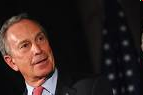 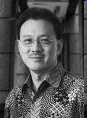 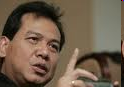 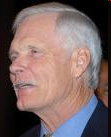 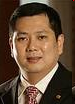 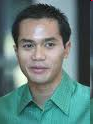 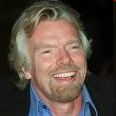 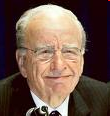 3
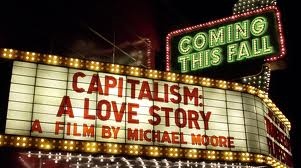 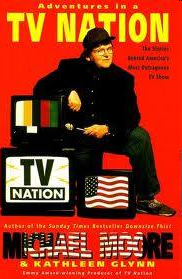 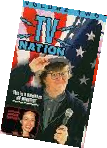 http://www.youtube.com/watch?v=IhydyxRjujU
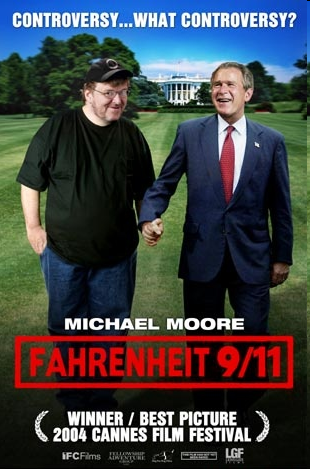 TRAILER: Michael Moore's 'Capitalism: A Love Story' - On DVD March 9th, 2010 
mmflint channel @ Youtube
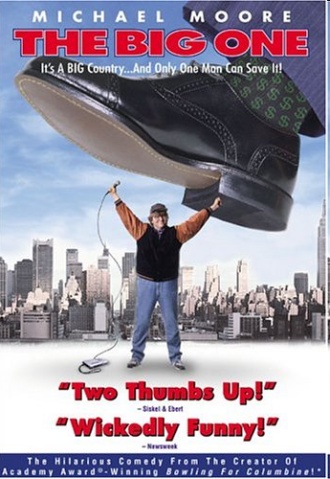 4
MEDIA CONGLOMERATION, HORIZONTAL & VERTICAL INTEGRATION
5
VERTICAL INTEGRATION
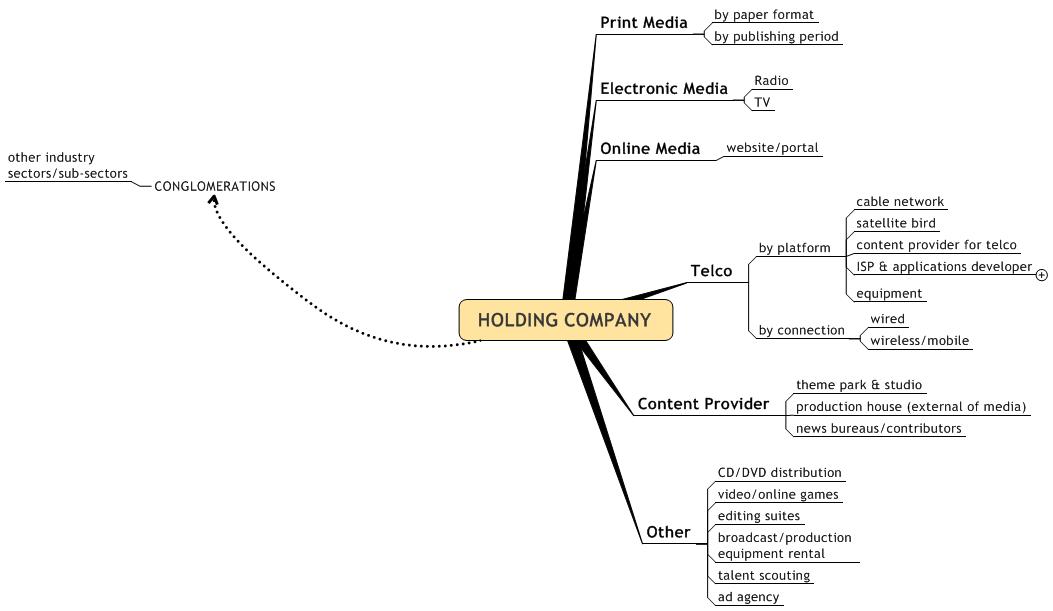 CONGLOMERATION
PROPERTY
BANKING
AGROBIZ
MINING, ETC.
HORIZONTAL INTEGRATION
6
Media Mogul: NASIONAL
7
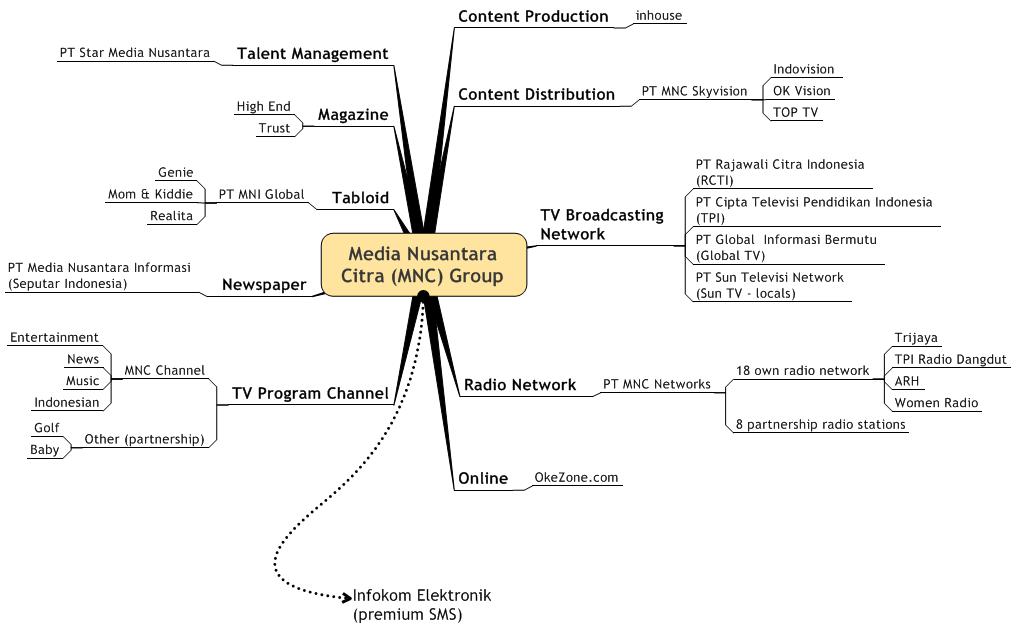 VERTICAL INTEGRATION
large scale
8
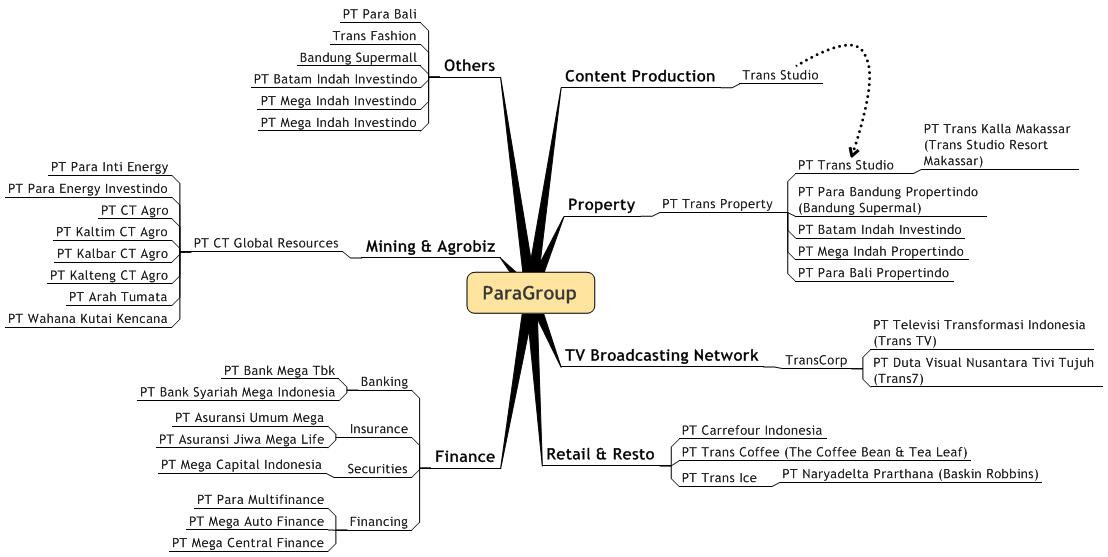 CONGLOMERATION
large scale
9
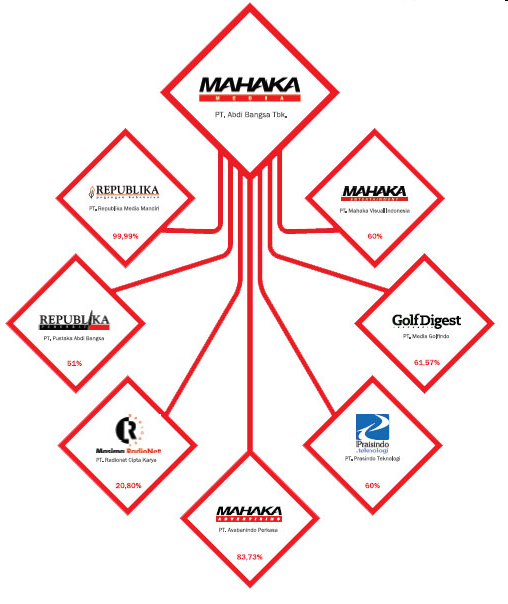 10
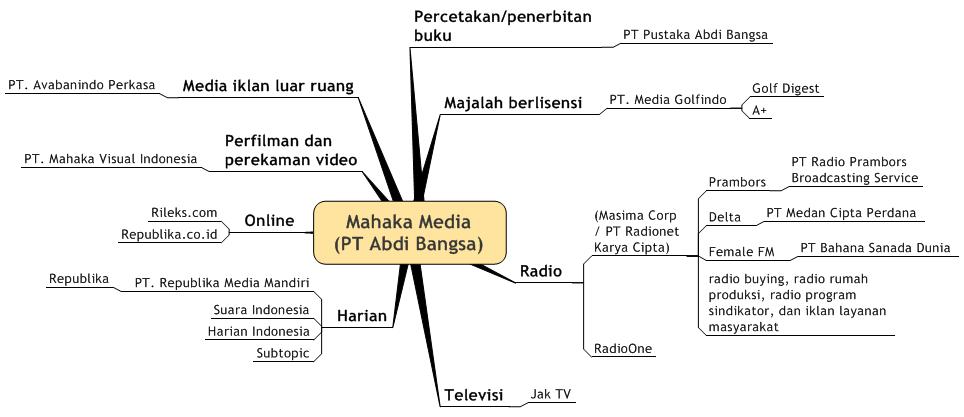 VERTICAL INTEGRATION
small scale
11
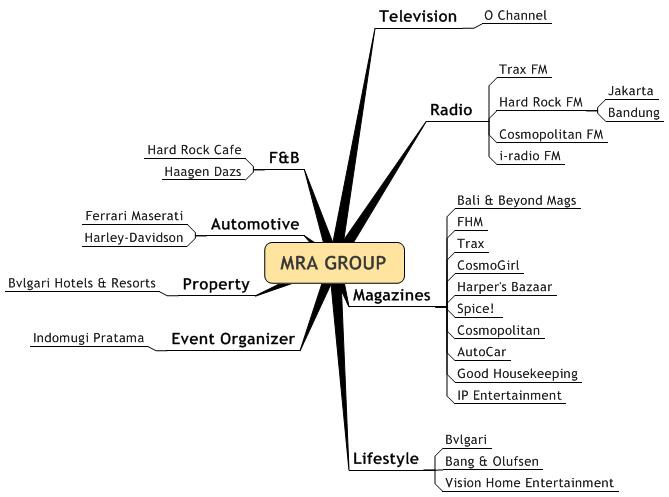 CONGLOMERATION
small scale
12
NOW, LET’S GO GLOBAL
13
MEDIA CORP: 5 GLOBAL GIANTS (a Canadian studens’ version)
Gunnarolla Canada Channel @ Youtube
14
At the end of the 1990s, there were 9 corporations (mainly US) that dominated the media world:

    * AOL-Time Warner
    * Disney
    * Bertelsmann
    * Viacom
    * News Corporation
    * TCI
    * General Electric (owner of NBC)
    * Sony (owner of Columbia and TriStar Pictures and major recording interests), and
    * Seagram (owner of Universal film and music interests).

					sumber: www.globalissues.org
15
Mother Jones magazine reports that by the end of 2006, there are only 8 giant media companies dominating the US media, from which most people get their news and information:

    * Disney (market value: $72.8 billion)
    * AOL-Time Warner (market value: $90.7 billion)
    * Viacom (market value: $53.9 billion)
    * General Electric (owner of NBC, market value: $390.6 billion)
    * News Corporation (market value: $56.7 billion)
    * Yahoo! (market value: $40.1 billion)
    * Microsoft (market value: $306.8 billion)
    * Google (market value: $154.6 billion)

							sumber: www.globalissues.org
16
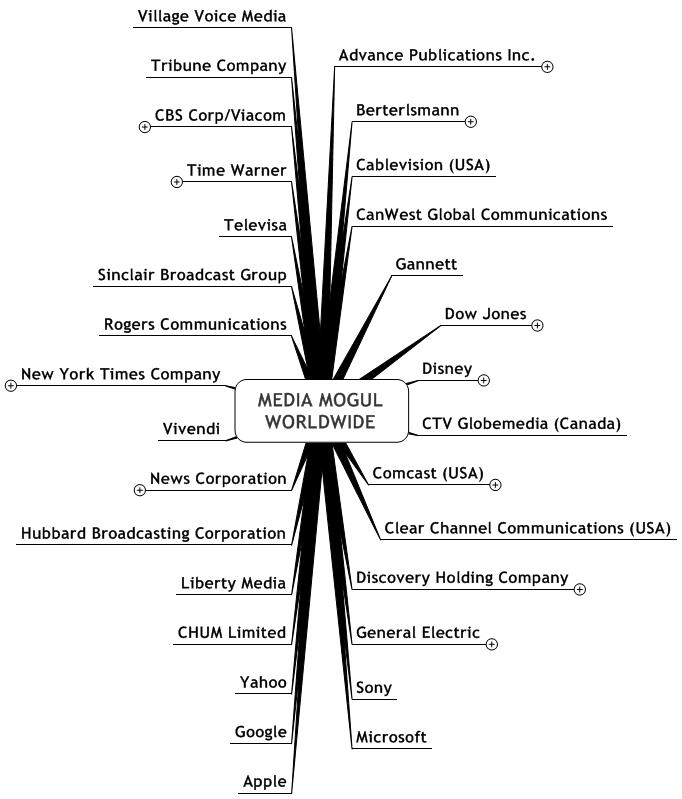 17
1. GENERAL ELECTRIC
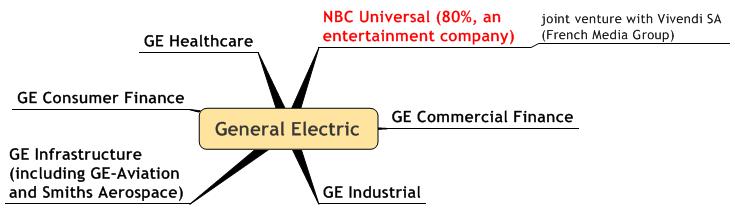 18
GENERAL ELECTRIC
1. NBC
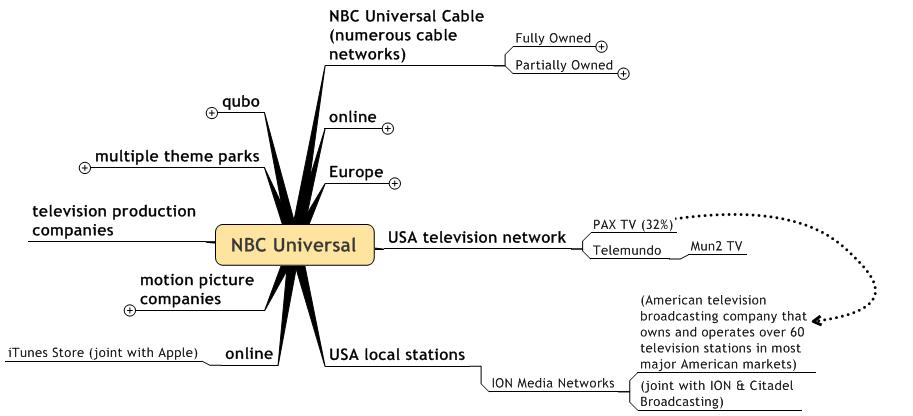 19
GENERAL ELECTRIC
1. NBC (details)
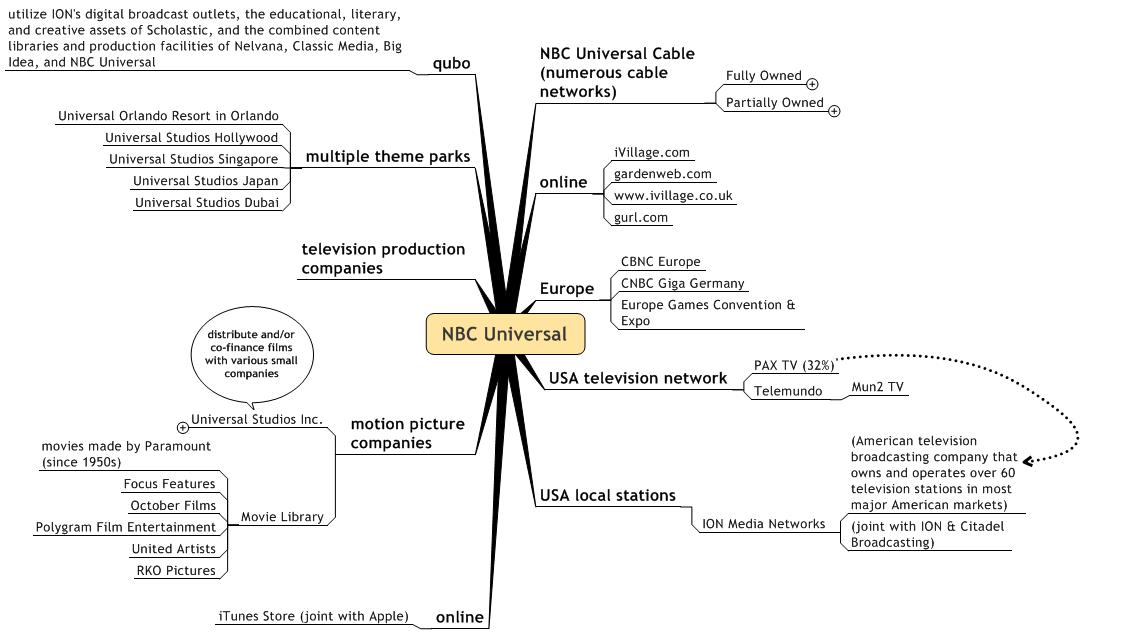 20
2. DISNEY
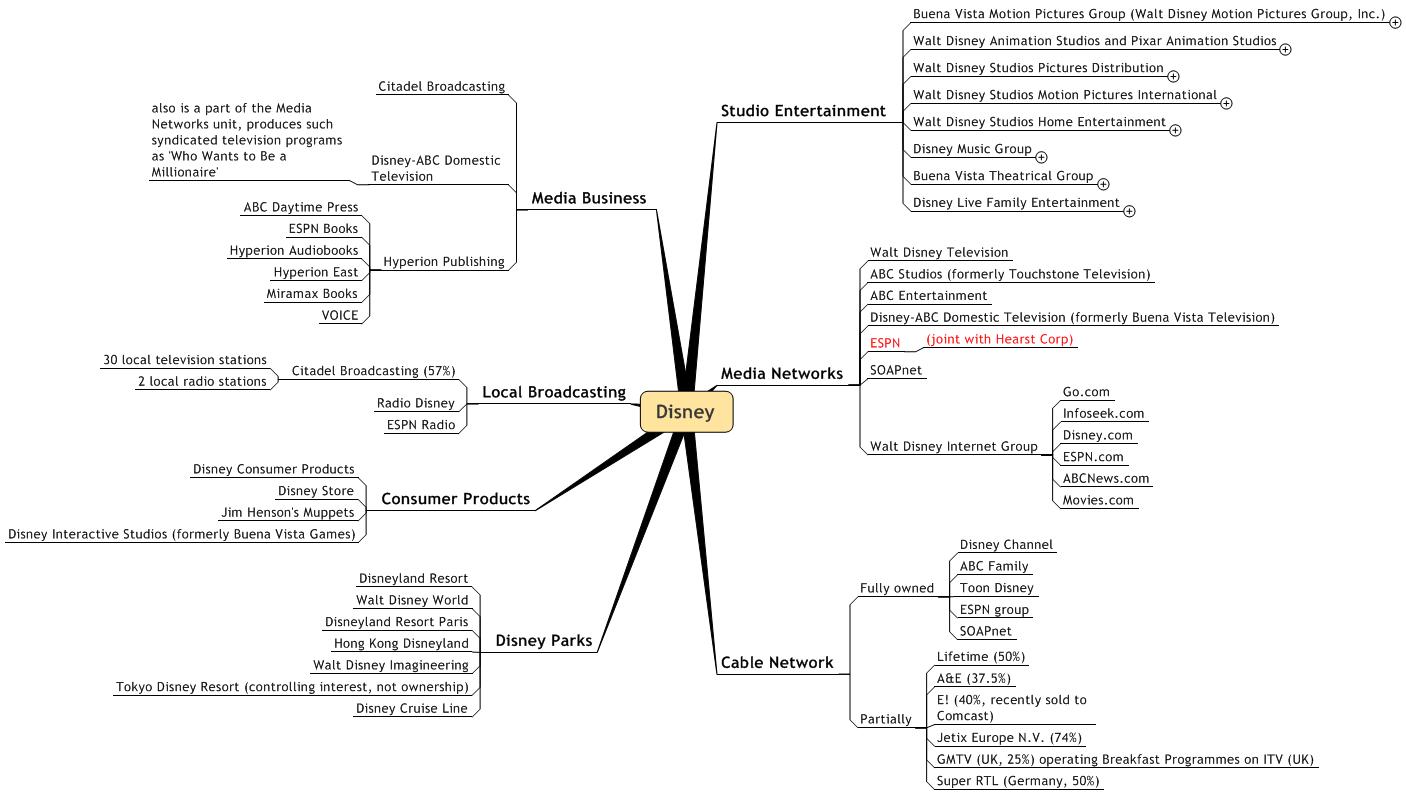 21
2. DISNEY
	2. 1. ESPN
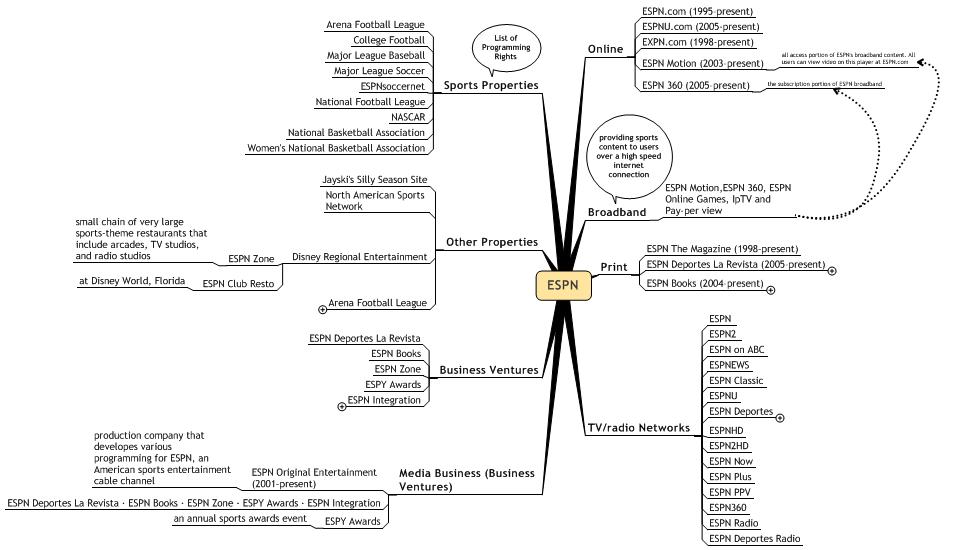 22
THINK MONOPOLYTHINK VERTICAL & HORIZONTAL
23
Vertical expansion is also known as a vertical acquisition. Vertical expansion or acquisitions can also be used to increase scales and to gain market power. The acquisition of DirectTV by News Corporation is an example of forward vertical expansion or acquisition. DirectTV is a satellite TV company through which News Corporation can distribute more of its media content: news, movies, and television shows. 

	The pending acquisition of NBC by Comcast Cable (as of January 16, 2010) is an example of backward vertical integration.
					sumber: wikipedia
24
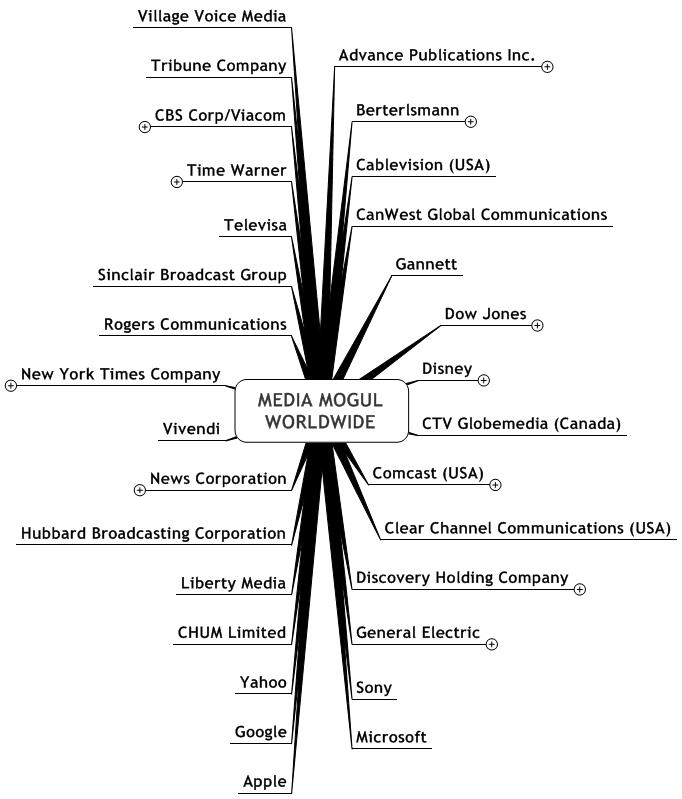 25
RICH MEDIA POOR DEMOCRACY
Challenging Media Channel @ Youtube
26
CORPORATE MEDIA
Robert L Vogel Channel @ Youtube
27
28
MEDIA CORPORATE & POLITICS
Challenging Media Channel @ Youtube
29